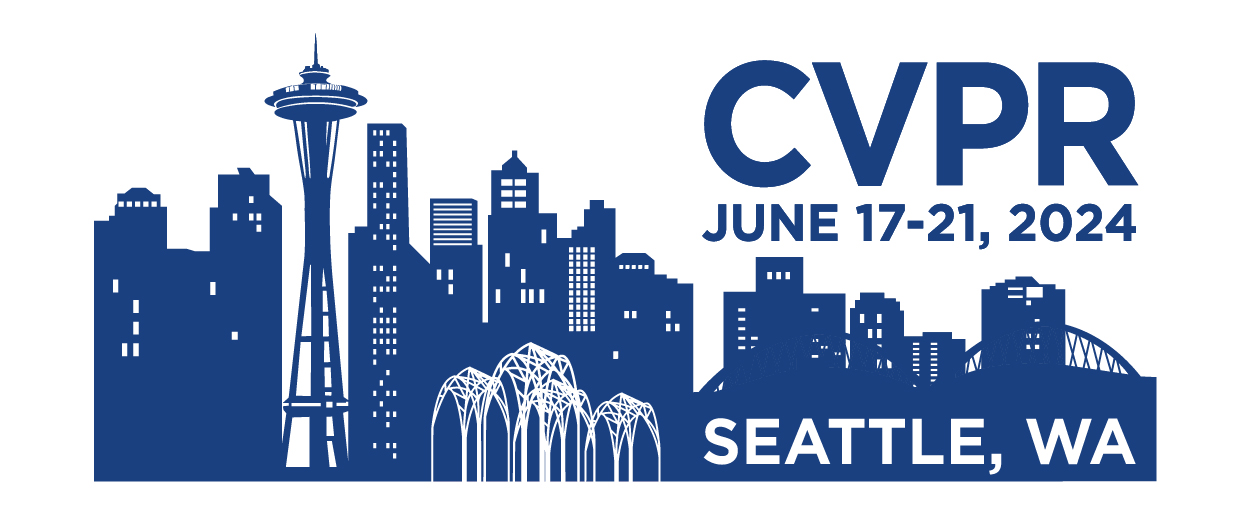 Person-in-WiFi 3D: End-to-End Multi-Person 3D Pose Estimation with Wi-Fi
Kangwei Yan1, Fei Wang1# , Bo Qian1, Han Ding1, Jinsong Han2, Xing Wei1 1: Xi’an Jiaotong University, Xi’an 710049, China       2: Zhejiang University, Hangzhou 310058, China  {yankangwei,qb90531}@stu.xjtu.edu.cn,{feynmanw,dinghan,weixing}@xjtu.edu.cn, hanjinsong@zju.edu.cn
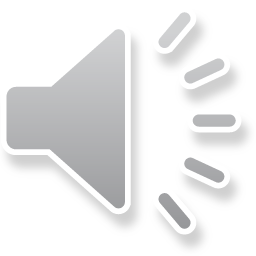 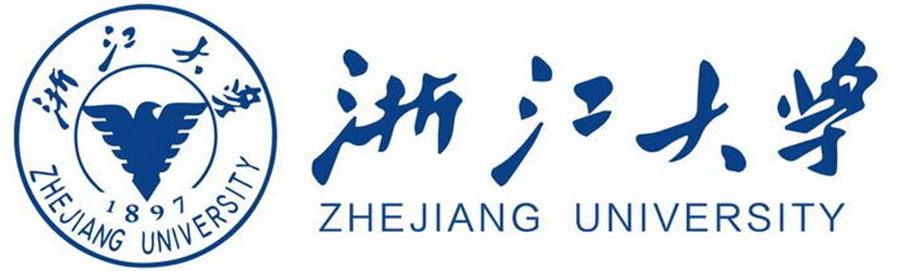 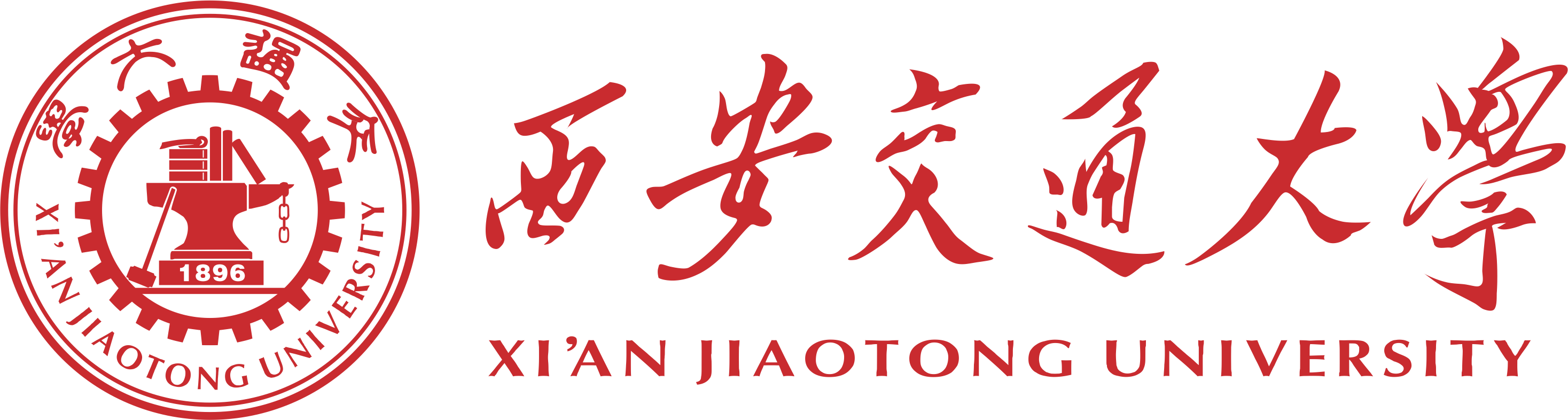 Introduction
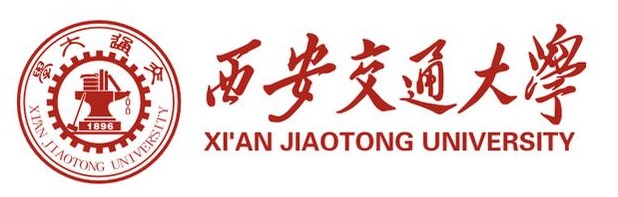 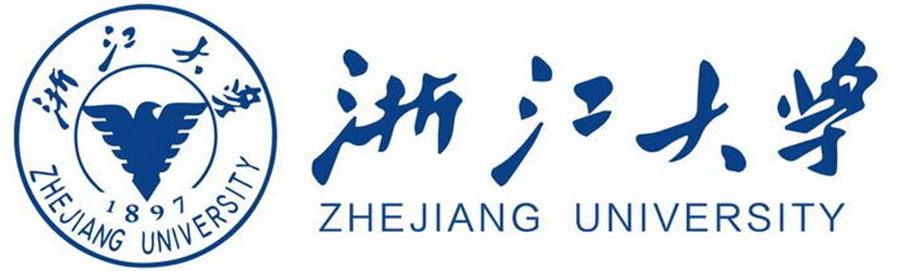 Pose Estimation
Human-computer interaction
Action recognition
Wi-Fi based Pose Estimation: 
Less privacy concern
Working in occlusion and darkness environment
Existing Work
Person-in-WiFi (ICCV  2019) ,2D multi-person
WiPose (MobiCom  2020), 3D single-person
GoPose (Ubicomp 2022), 3D single-person
No Multi-person 3D Pose -> Our Person-in-WiFi 3D
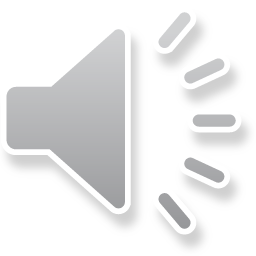 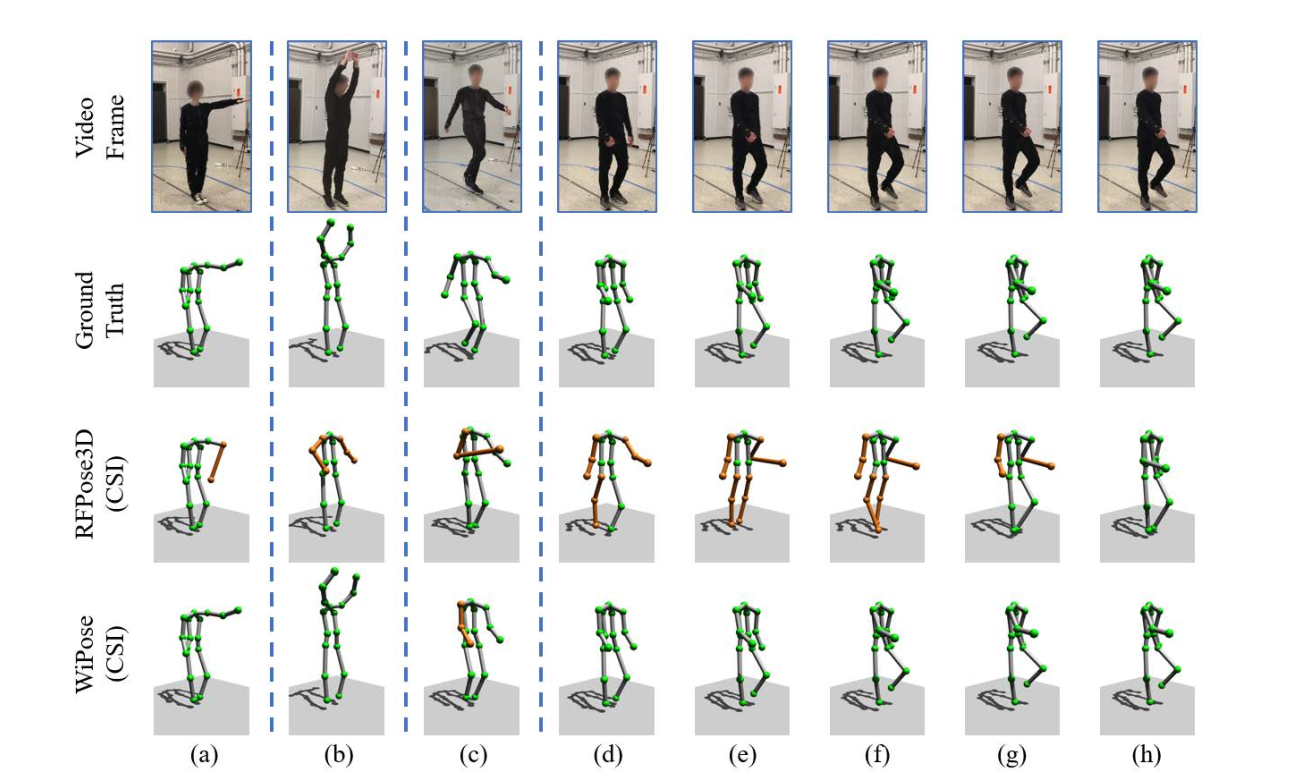 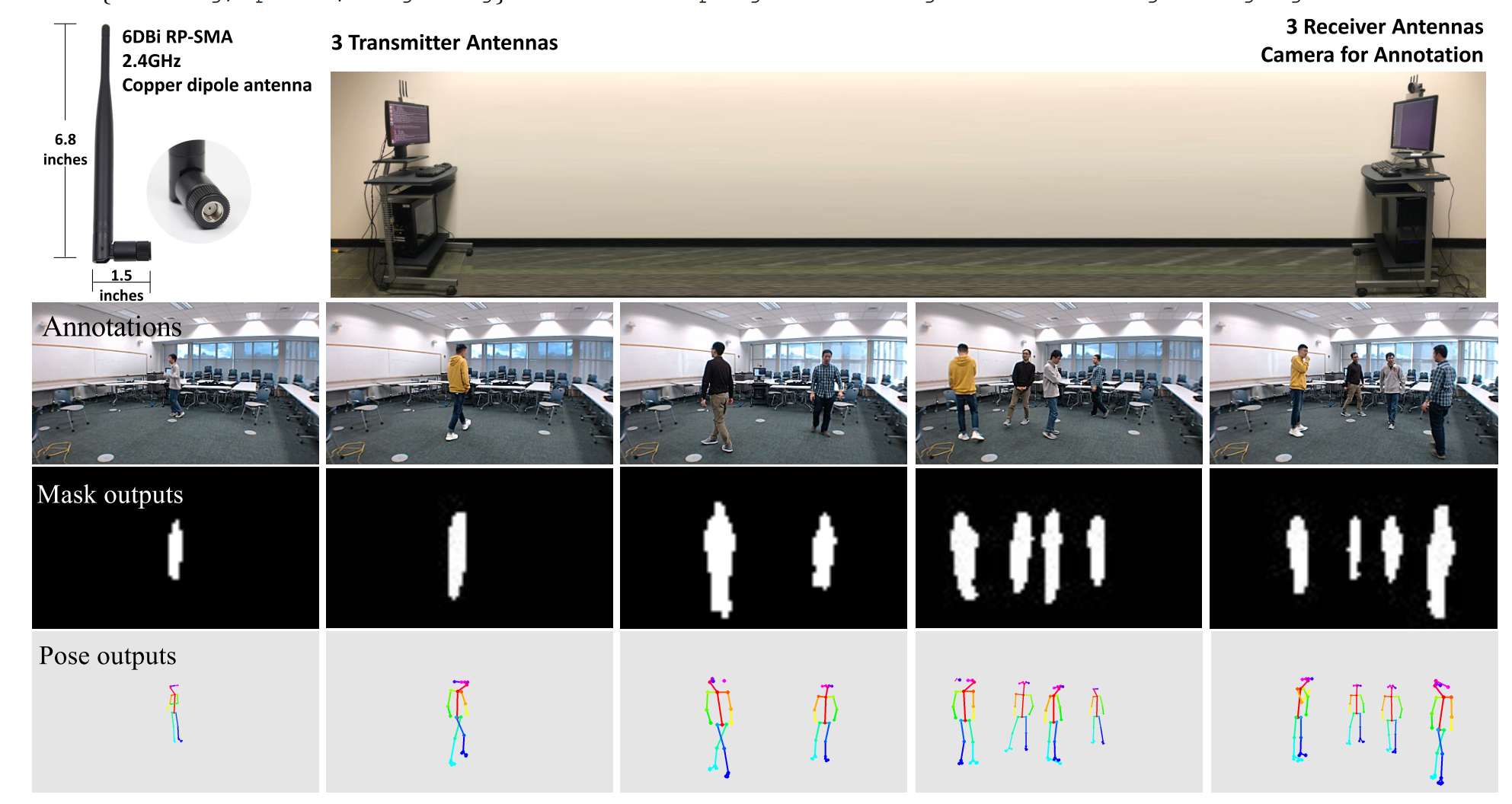 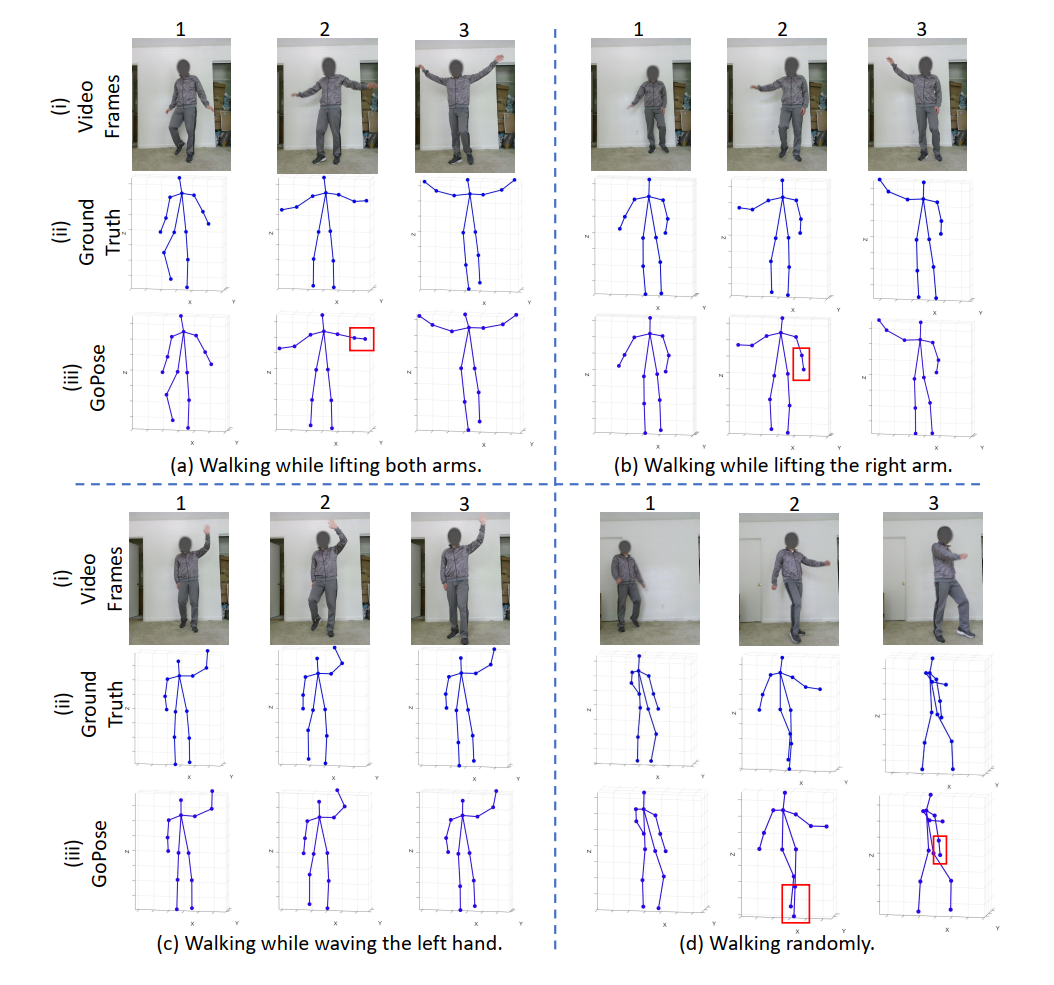 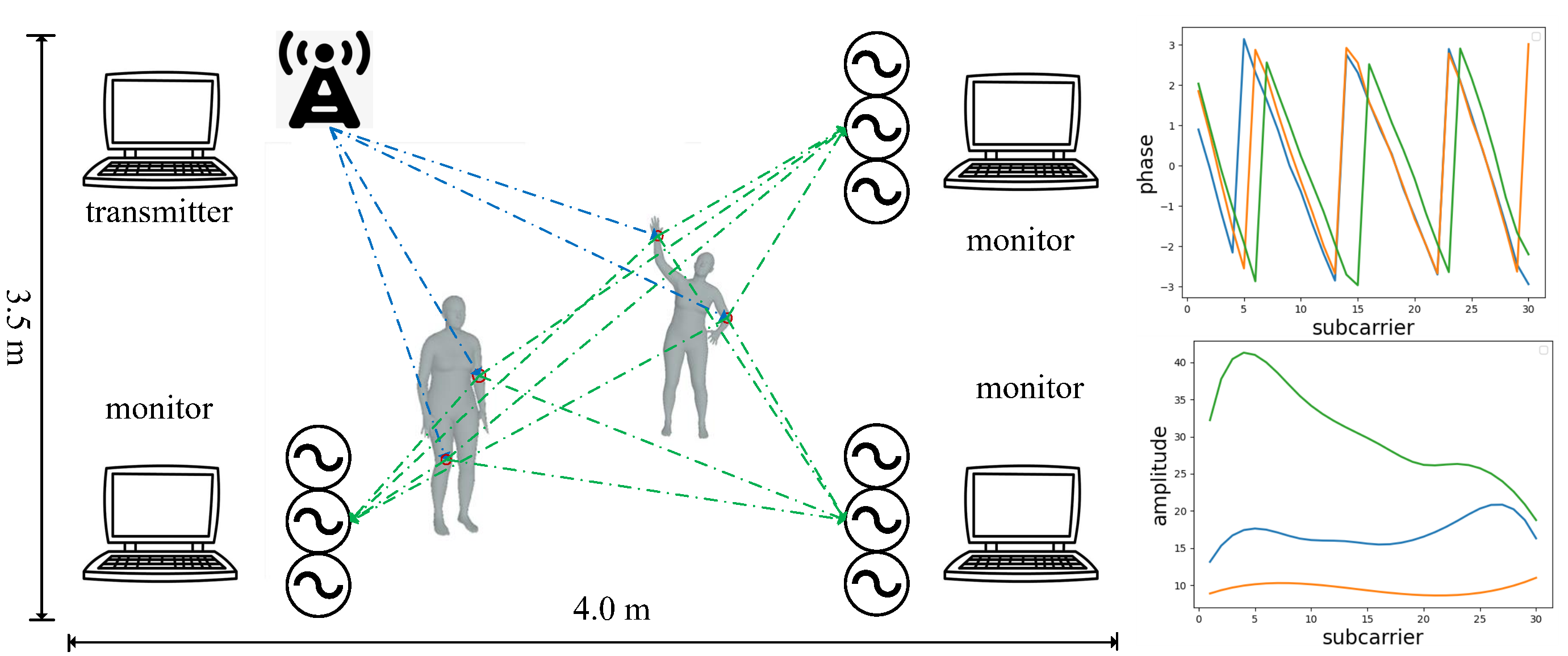 WiPose (MobiCom  2020)
Person-in-WiFi (ICCV  2019)
GoPose (Ubicomp 2022)
Introduction
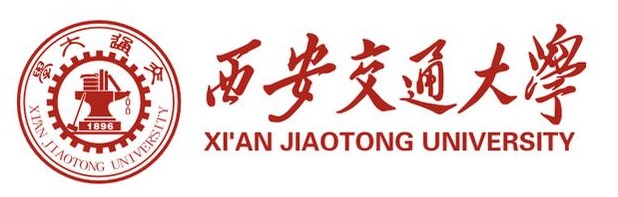 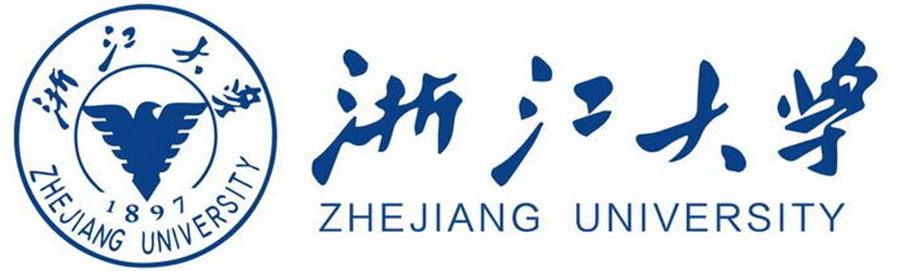 We propose Person-in-WiFi 3D to achieve multi-person 3D pose estimation with Wi-Fi. Our work mainly includes the following contributions:
We introduce Person-in-WiFi 3D, a pioneering system designed for estimating multi-person 3D poses using Wi-Fi signals, marking a first in this area.
We develop the Wi-Fi Pose Transformer, an innovative algorithm that converts Wi-Fi signals into multi-person 3D poses in an end-to-end manner. 
We comprehensively evaluate Person-in-WiFi 3D in our self-collected dataset, over 97,000 samples. Our dataset is ethically cleared for public release.
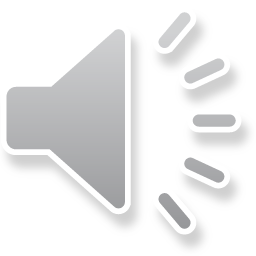 Dataset
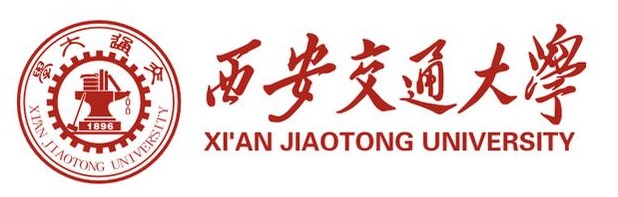 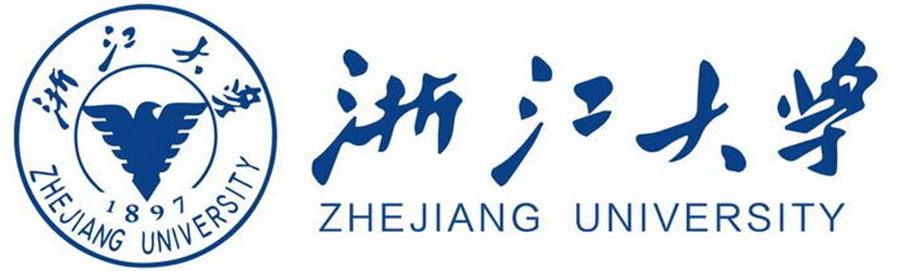 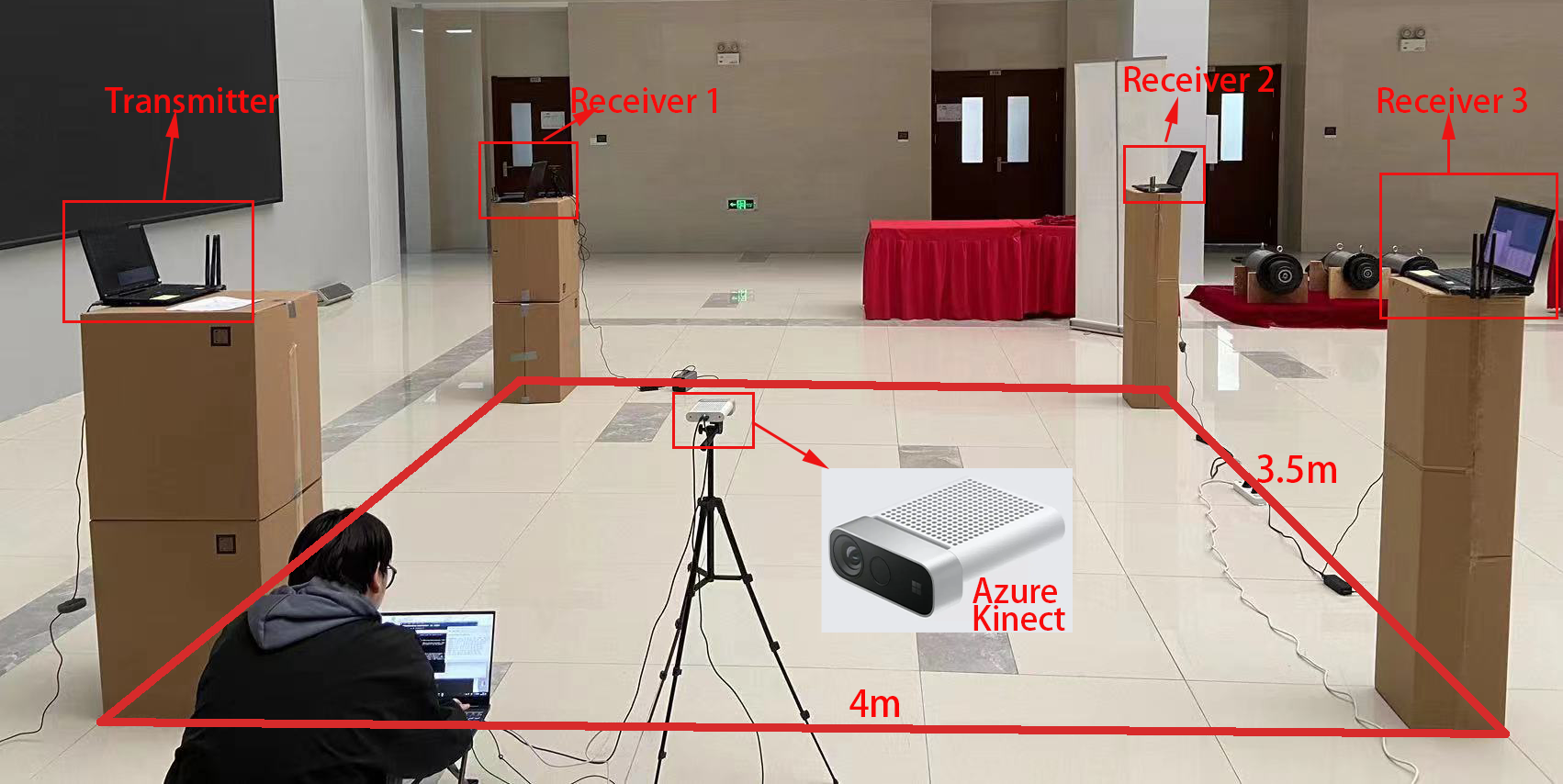 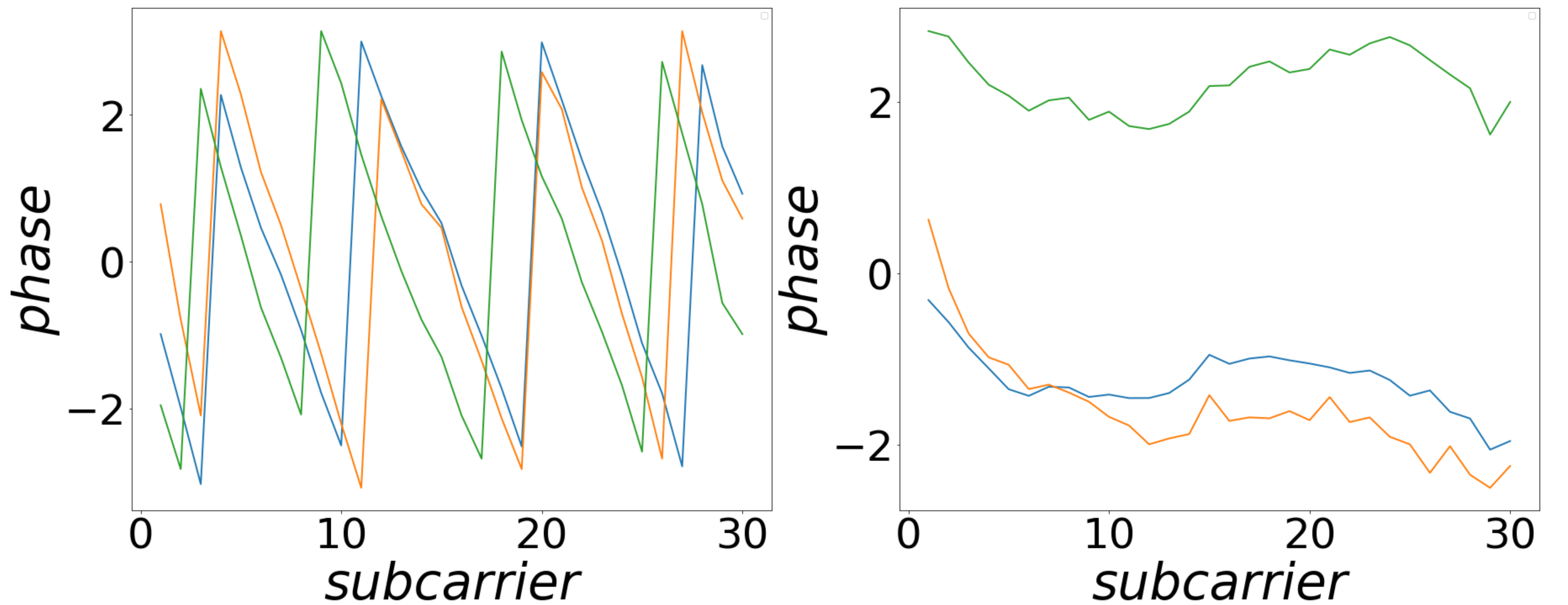 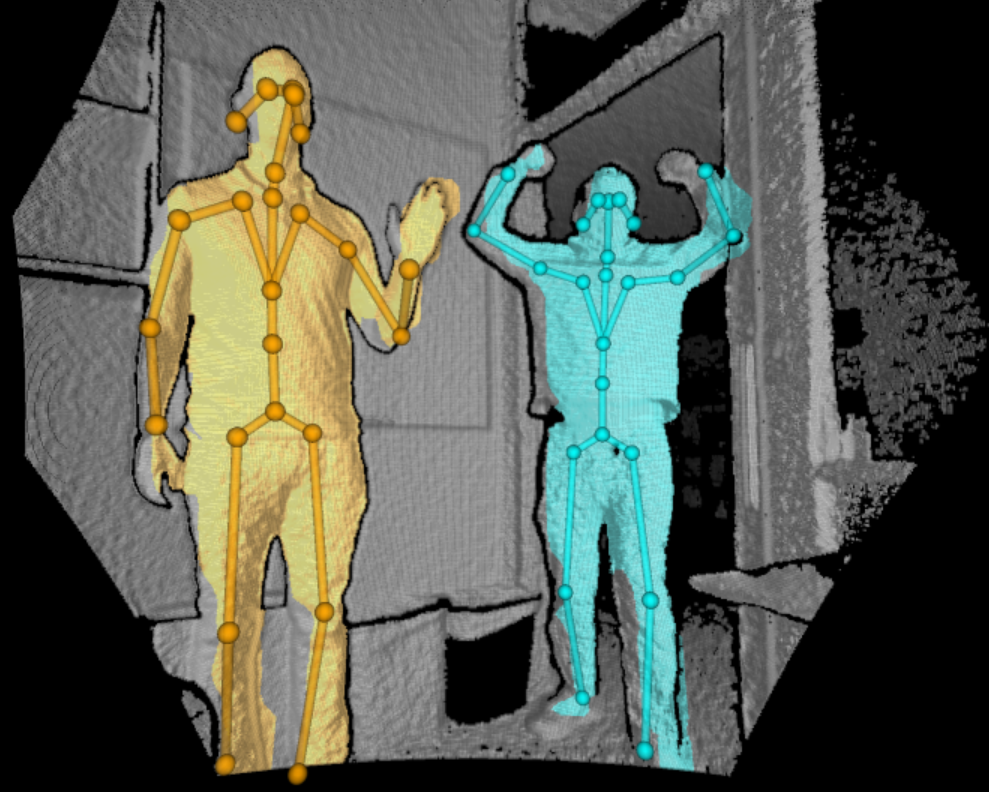 We recruited 7 volunteers, with heights of 160-177cm and weights of 55-70kg, to perform 8 daily actions in 3 locations.
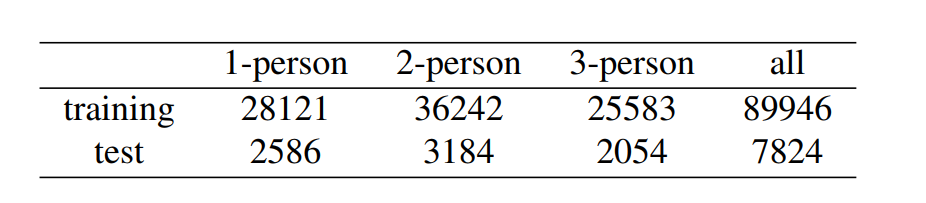 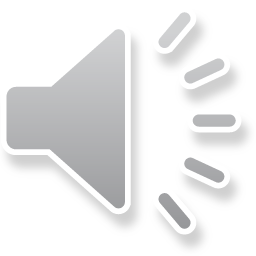 Locations :an office, a classroom, and a corridor. 

Actions : reaching out, raising hands, bending over, stretching, sitting down, lifting legs, standing, and walking.
Framework
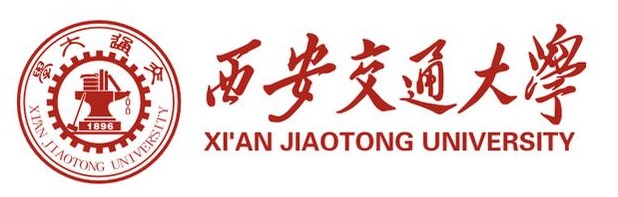 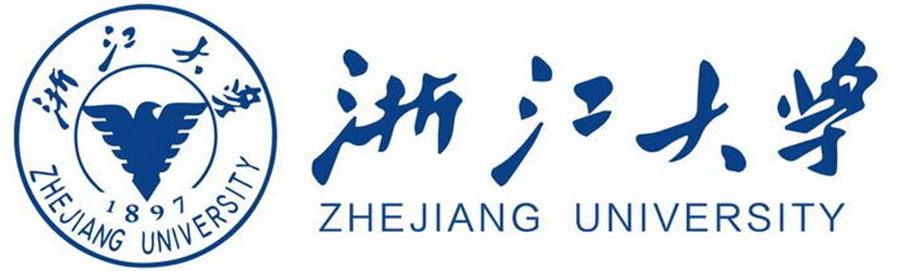 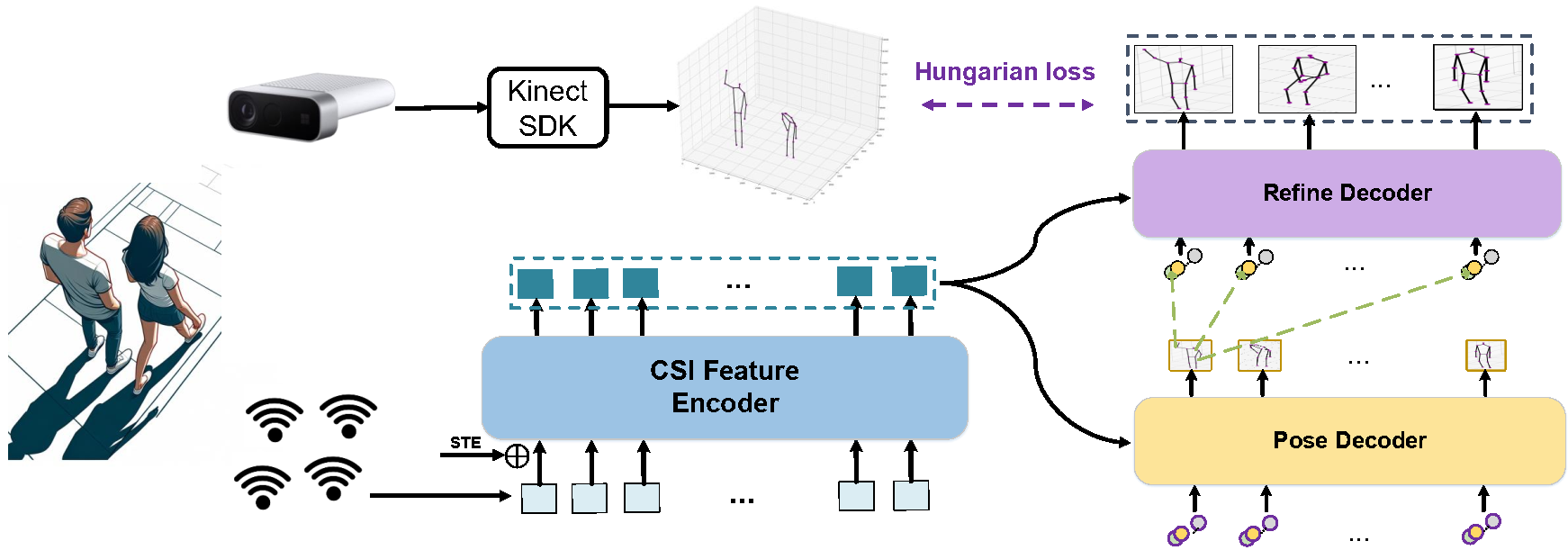 Person-in-WiFi 3D employs a teacher-student framework, where the Azure Kinect serves as the  supervisory element. 
 The primary function of the Wi-Fi encoder and decoder within this framework is to generate 3D poses. Subsequently, the refine decoder is tasked with refining these initial outputs. 
 A set-based Hungarian loss is utilized after the decoder for training and inferring in an end-to-end manner.
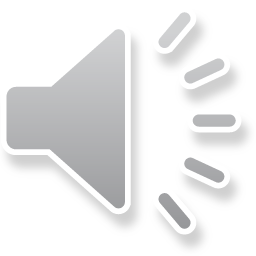 Loss Function
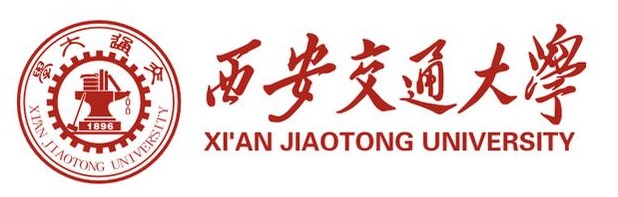 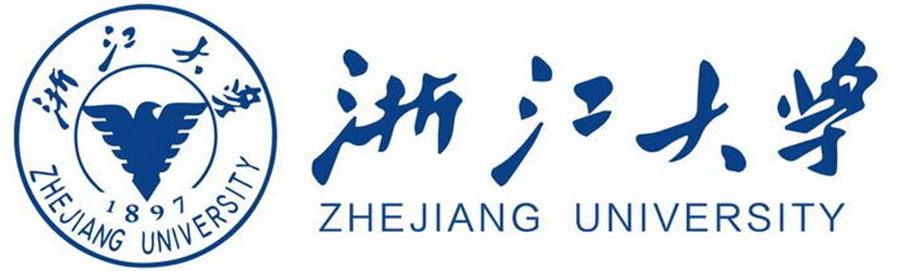 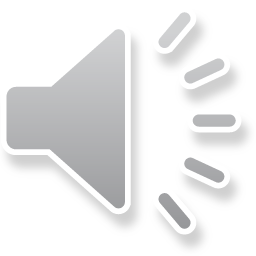 Experiment results
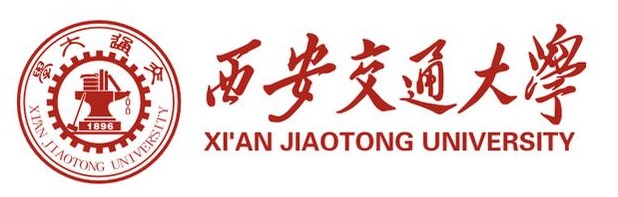 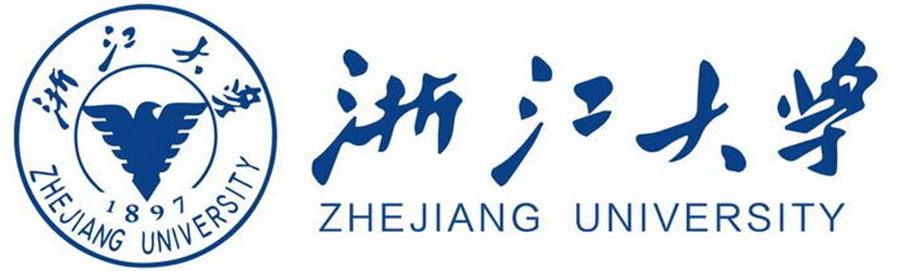 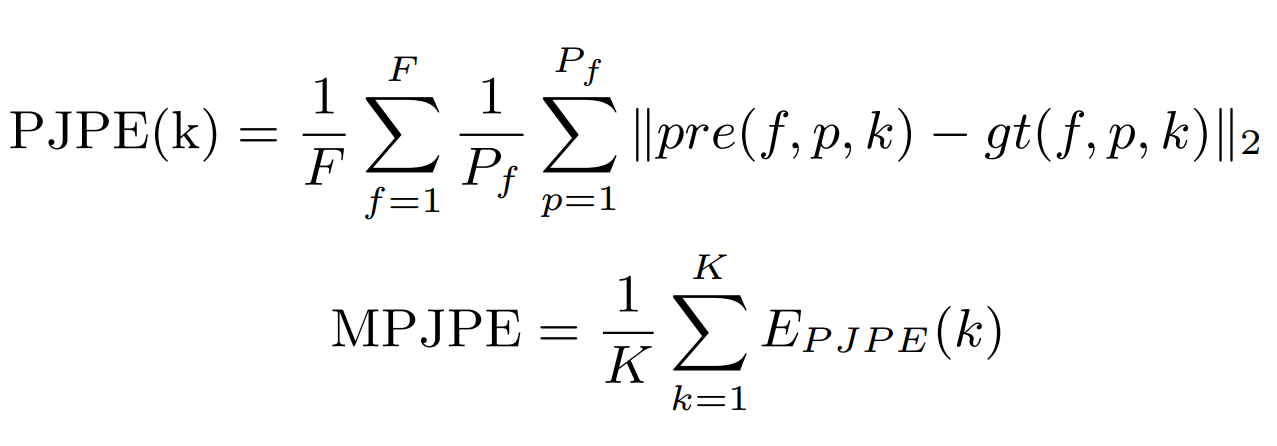 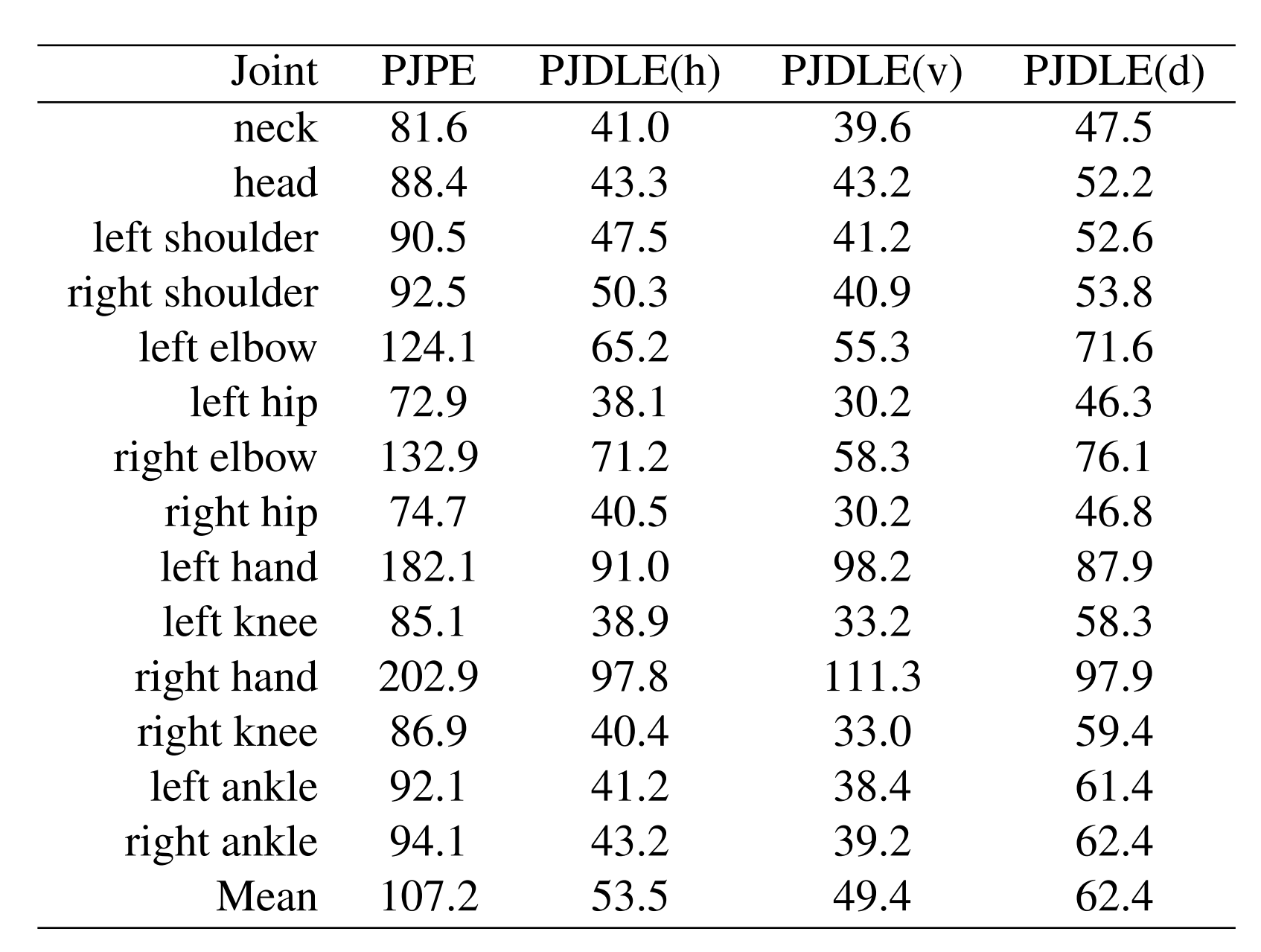 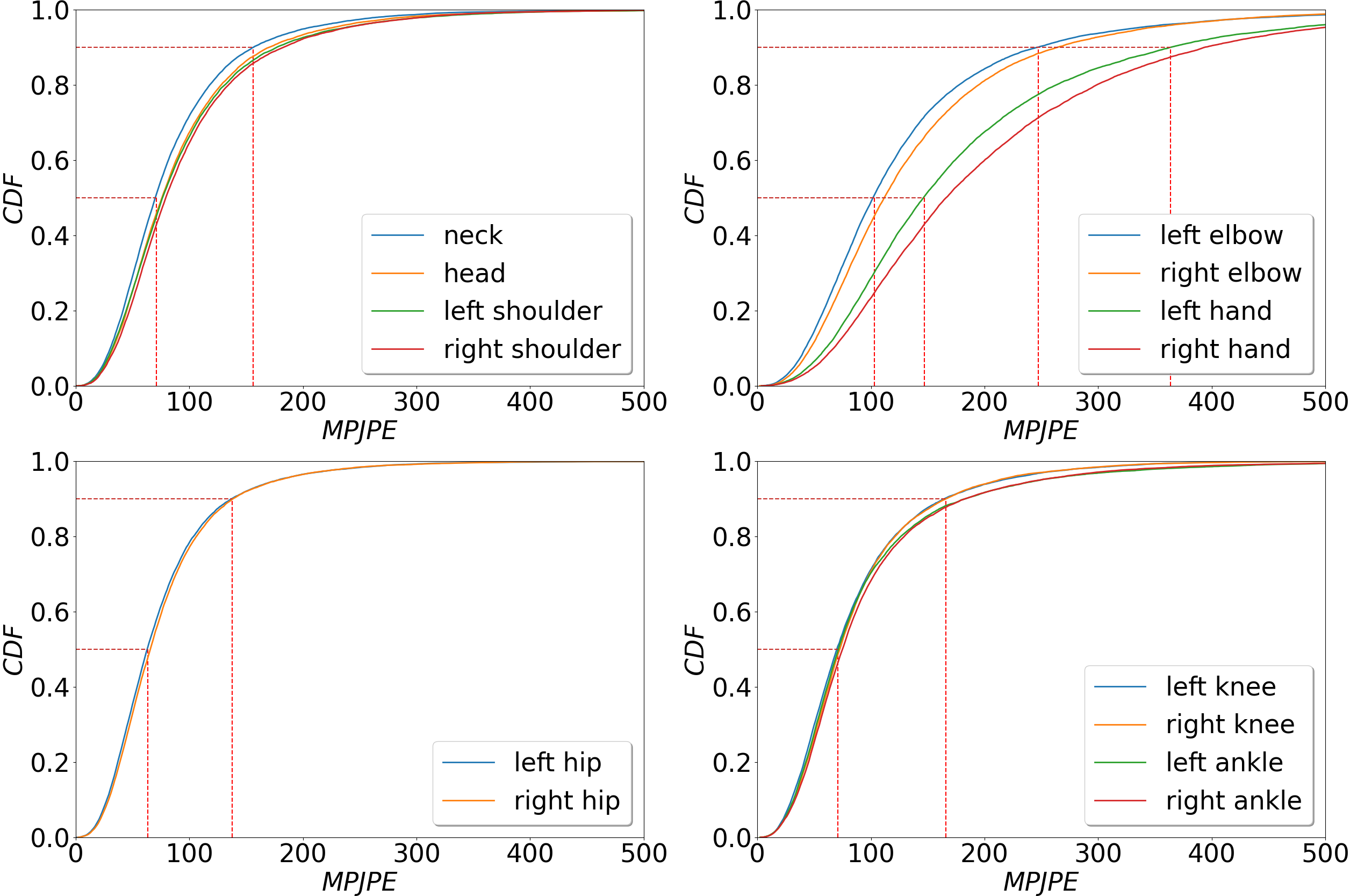 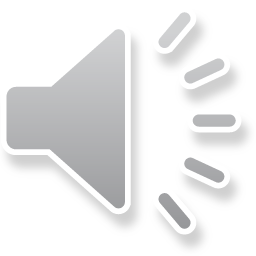 Experiment results
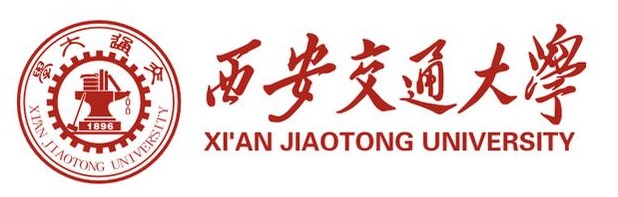 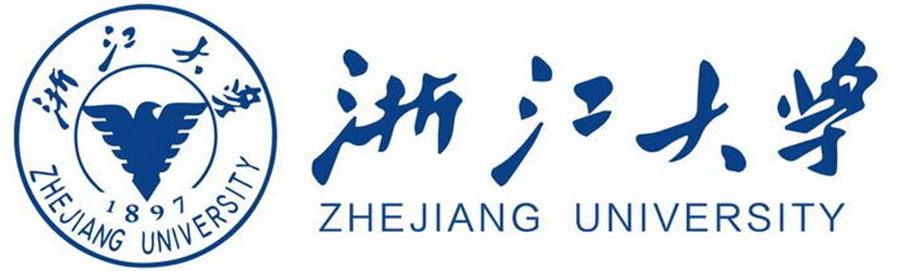 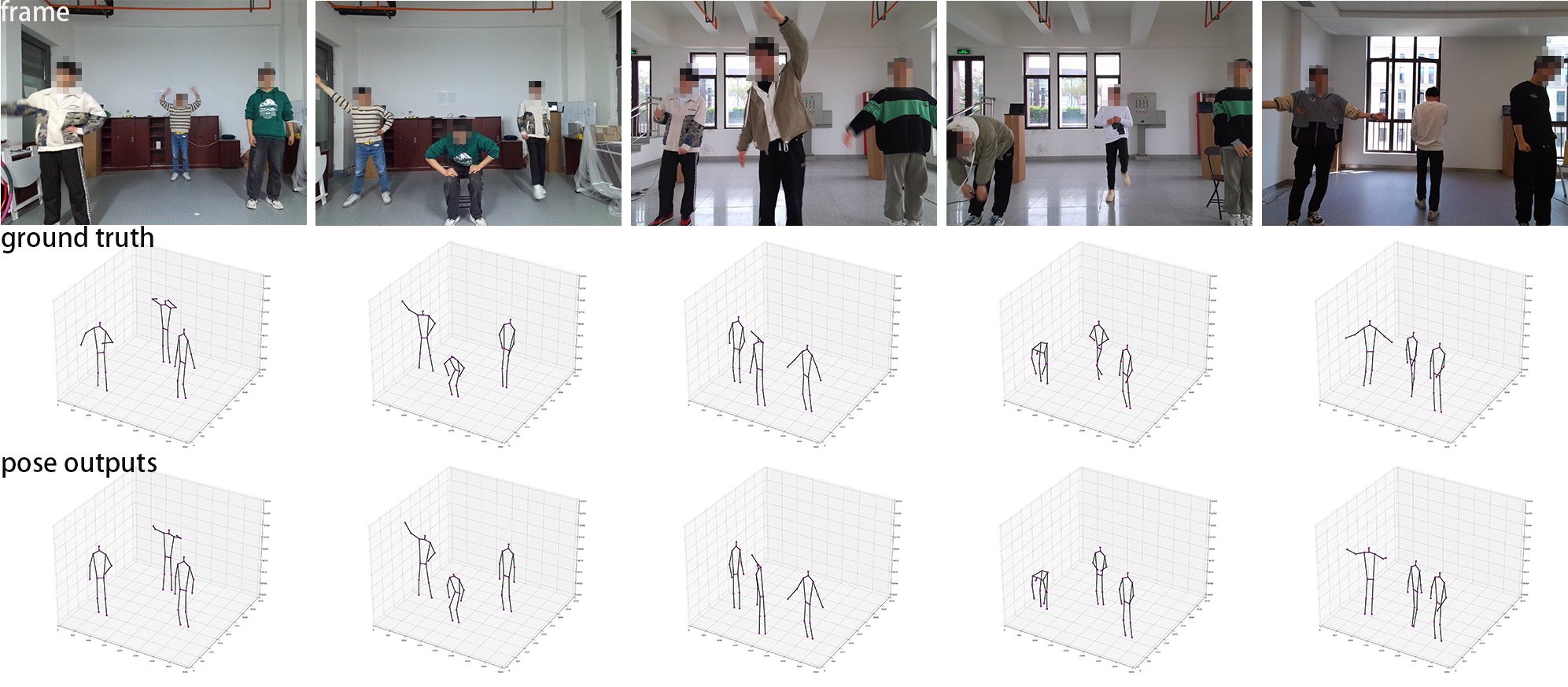 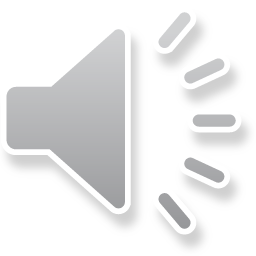 Conclusion and Discussion
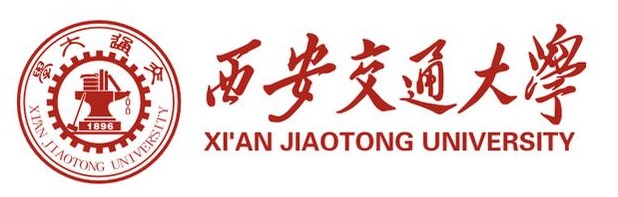 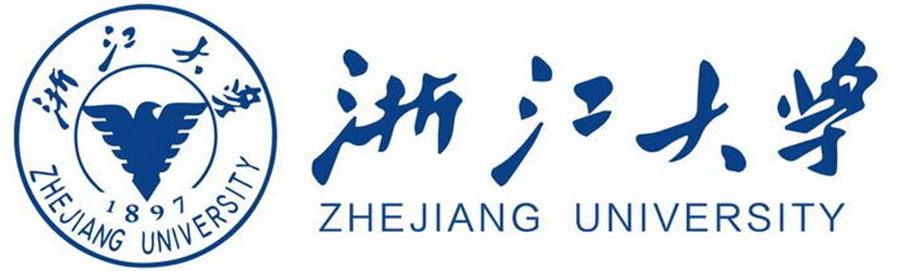 Person-in-WiFi 3D, a fully end-to-end approach that addresses the multi-person 3D pose estimation task as a set-based prediction problem, elegantly achieved using a Transformer framework. 
Limitations: 
The upper-bound performance of Person-in-WiFi 3D is severely constrained by the Azure Kinect Body Tracking SDK. Future work could involve integrating systems such as VICON, IMUs, and optical markers for more accurate annotations.
Person-in-WiFi 3D relies on four distributed Wi-Fi transceivers. Accurately adjusting their relative spatial configurations, including positions, elevations, and antenna orientations, across different locations is challenging and necessary for ensuring cross-location generalization. Future efforts could focus on increasing the tolerance of spatial configurations to improve performance.
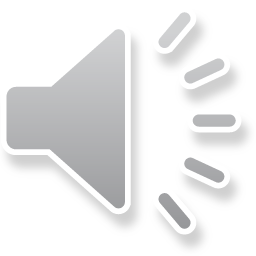 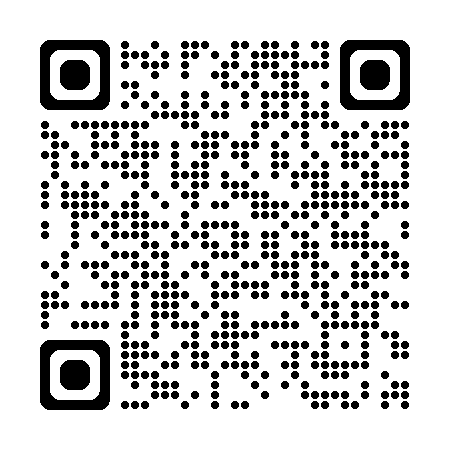 THANKS!
Code ->
kwyan1998@gmail.com
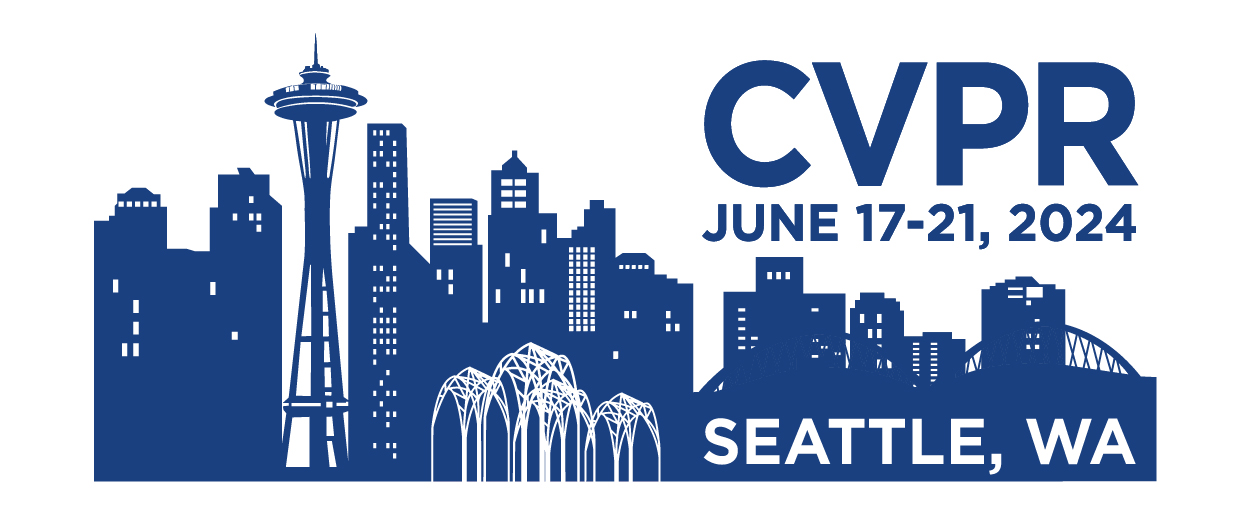 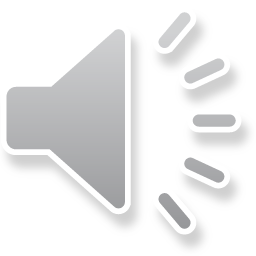 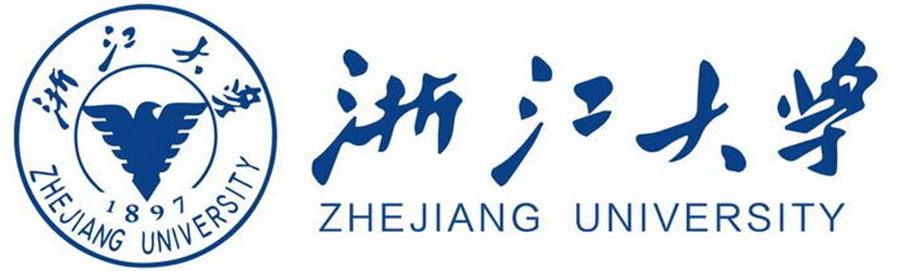 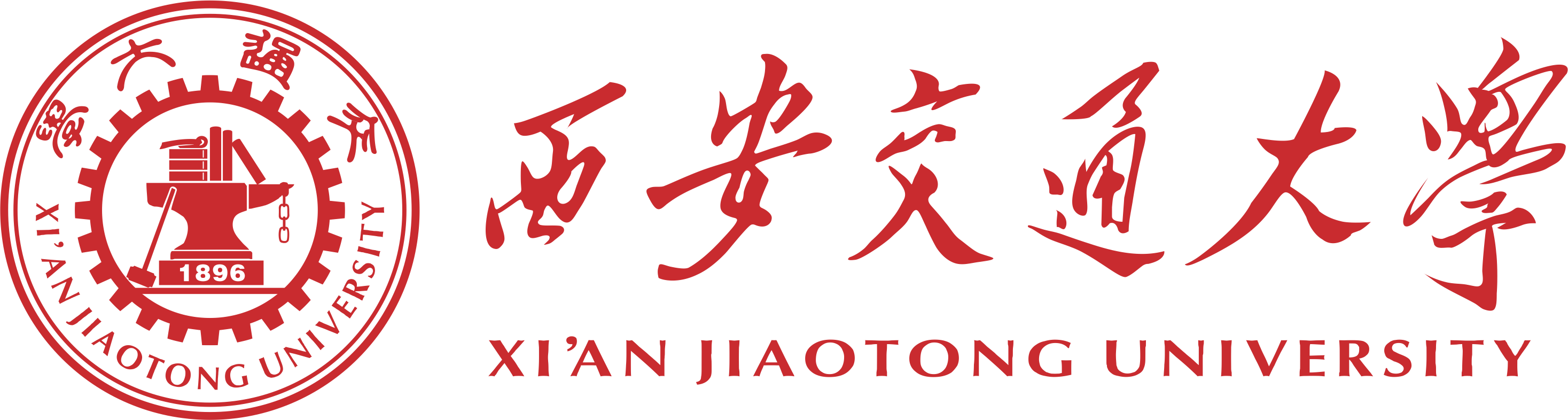